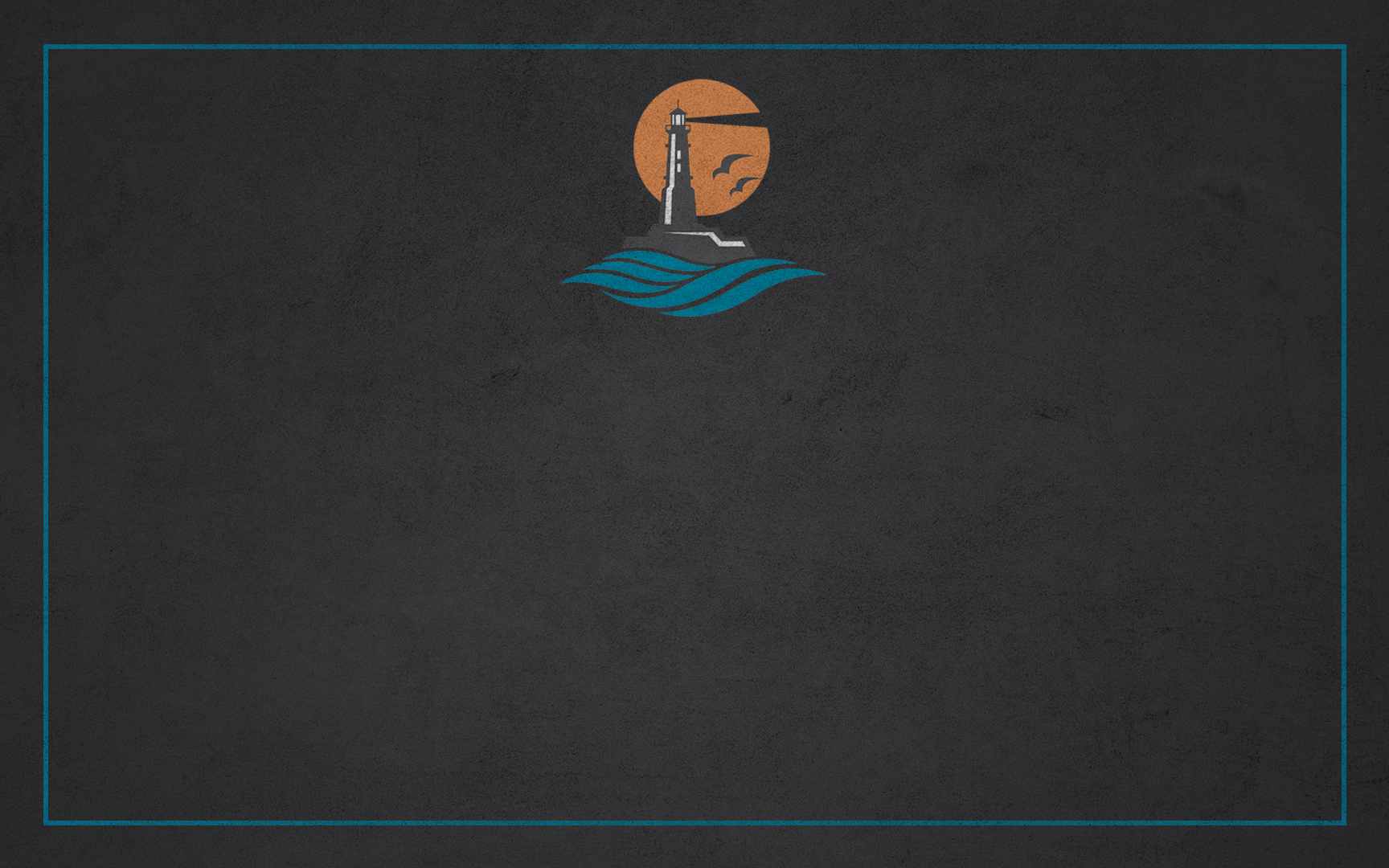 What grounds us to be immovable against false teaching is being in love with the truth. 
So deeply in love with it, that we continue to hold on to it regardless of what churches, societies, or even our feelings tell us.
[Speaker Notes: Be aware that not everything said is true. 
1 John 4:1, 2 John 7-11, Ephesians 5:6
Let the Scripture guide you, not vice versa.
2 Peter 2:2-3, 2 Timothy 3:16-17, 
Talk about the things that are straying people away from the truth.   
Jude 3-4, 1 John 2:26-27, 1 Timothy 1:3-7
Do not get consumed with things that don’t matter. 
1 Timothy 6:20-21, Romans 16:17, 2 Timothy 3:5
Know and guard the truth. 
Acts 17:10-11,  1 Timothy 6:20-21
Live and share the truth. 
2 Timothy 2:15, 3:16]
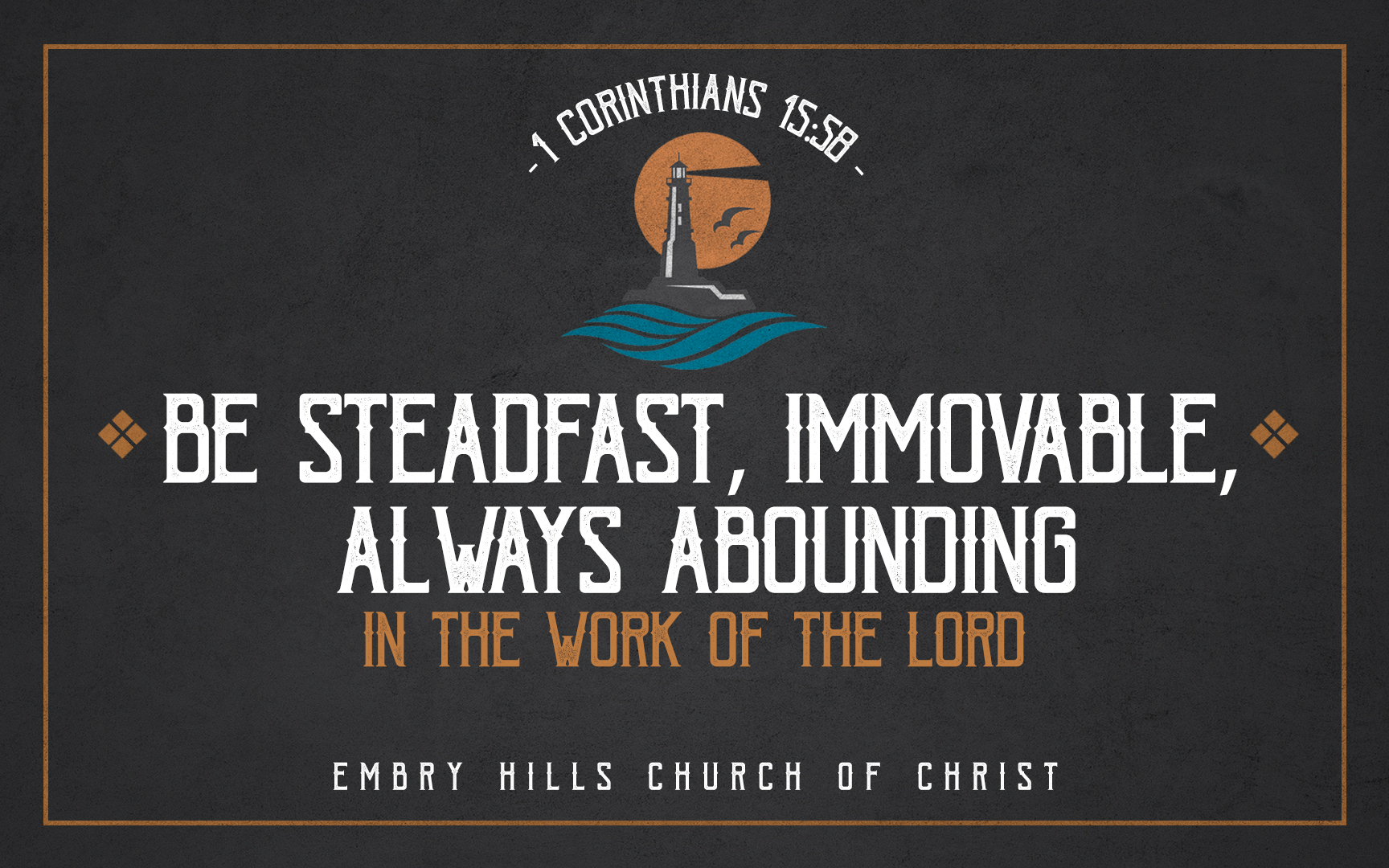 [Speaker Notes: This is our COURSE. This is the path we are on…

Introducing the Theme.
Next Month: Study of the Chapter – see how Paul deals concept by concept with the issues they faced and we faced.

Then Dig Into each section of the chapter…

Look at Paul’s Steadfastness – not based on his personality or individual strength but on God’s grace.

The Great work they could do together, and we can do together.]
Immovable…
Be Immovable: ametakinētos (Strongs #277)
“a” = Not  “metakinētos” To Move Away
lit. not to be moved from its place, unmoved
metaph. firmly persistent
Against Temptation
the trial of man's fidelity, integrity, virtue, constancy
an enticement to sin, temptation, whether arising from the desires or from the outward circumstances
an internal temptation to sin
of the condition of things, or a mental state, by which we are enticed to sin, or to a lapse from the faith and holiness
Talking through temptations(James 1:13-16)
God doesn’t tempt us. 
Temptations start with you. They’re your desires that have been warped. 
Temptations have no prejudice.
There are no safe levels of conceding into our temptations.  
Giving in one time, is hardly ever one time.
How temptations move us
[Gen 4:5-7] So Cain became very angry and his countenance fell 6 Then the LORD said to Cain, "Why are you angry? And why has your countenance fallen? 7 "If you do well, will not [your countenance] be lifted up? And if you do not do well, sin is crouching at the door; and its desire is for you, but you must master it.”d
Cain with Abel
Israel in wilderness
Israel in the book of Judges
David’s sin with Bathsheba 
Judas
Jas 1:12-18 NASB - 12 Blessed is a man who perseveres under trial; for once he has been approved, he will receive the crown of life which [the Lord] has promised to those who love Him. 13 Let no one say when he is tempted, "I am being tempted by God"; for God cannot be tempted by evil, and He Himself does not tempt anyone. 14 But each one is tempted when he is carried away and enticed by his own lust. 15 Then when lust has conceived, it gives birth to sin; and when sin is accomplished, it brings forth death. 16 Do not be deceived, my beloved brethren. 17 Every good thing given and every perfect gift is from above, coming down from the Father of lights, with whom there is no variation or shifting shadow. 18 In the exercise of His will He brought us forth by the word of truth, so that we would be a kind of first fruits among His creatures.
Temptations knock on the door bringing sin with it. 
The more we give in to our temptations, the easier it is to give in to our sins. Small concessions lead to larger ones. 
Giving in to our temptations removes the crown of life and replaces it with a death bringing creature.
Immovable against your temptations
1Co 9:27 NASB - 27 but I discipline my body and make it my slave, so that, after I have preached to others, I myself will not be disqualified. Psa 119:37 NASB - 37 Turn away my eyes from looking at vanity, And revive me in Your ways. Rom 6:13 NASB - 13 and do not go on presenting the members of your body to sin [as] instruments of unrighteousness; but present yourselves to God as those alive from the dead, and your members [as] instruments of righteousness to God. 2Co 10:5 NASB - 5 [We are] destroying speculations and every lofty thing raised up against the knowledge of God, and [we are] taking every thought captive to the obedience of Christ,
1Co 10:13 NASB - 13 No temptation has overtaken you but such as is common to man; and God is faithful, who will not allow you to be tempted beyond what you are able, but with the temptation will provide the way of escape also, so that you will be able to endure it.

Consider Joseph, Job, Jesus
Mark 8:34-35 deny and follow
Romans 12:1-2 Non-conformity         but transformation
Rom 13:11-14 NASB - 11 [Do] this, knowing the time, that it is already the hour for you to awaken from sleep; for now salvation is nearer to us than when we believed. 12 The night is almost gone, and the day is near. Therefore let us lay aside the deeds of darkness and put on the armor of light. 13 Let us behave properly as in the day, not in carousing and drunkenness, not in sexual promiscuity and sensuality, not in strife and jealousy. 14 But put on the Lord Jesus Christ, and make no provision for the flesh in regard to [its] lusts.
1Pe 5:8-9 NASB - 8 Be of sober [spirit,] be on the alert. Your adversary, the devil, prowls around like a roaring lion, seeking someone to devour. 9 But resist him, firm in [your] faith, knowing that the same experiences of suffering are being accomplished by your brethren who are in the world. 1Co 15:34 NASB - 34 Become sober-minded as you ought, and stop sinning; for some have no knowledge of God. I speak [this] to your shame.
1Co 10:11 NASB - 11 Now these things happened to them as an example, and they were written for our instruction, upon whom the ends of the ages have come. 1Pe 2:21-24 NASB - 21 For you have been called for this purpose, since Christ also suffered for you, leaving you an example for you to follow in His steps, 22 WHO COMMITTED NO SIN, NOR WAS ANY DECEIT FOUND IN HIS MOUTH; 23 and while being reviled, He did not revile in return; while suffering, He uttered no threats, but kept entrusting [Himself] to Him who judges righteously; 24 and He Himself bore our sins in His body on the cross, so that we might die to sin and live to righteousness; for by His wounds you were healed.
1Co 10:12, 14 NASB -12 Therefore let him who thinks he stands take heed that he does not fall. ... 14 Therefore, my beloved, flee from idolatry.
1Co 15:33 NASB - 33 Do not be deceived: "Bad company corrupts good morals
Jas 1:5 NASB - 5 But if any of you lacks wisdom, let him ask of God, who gives to all generously and without reproach, and it will be given to him. Jas 5:16-20 NASB - 16 Therefore, confess your sins to one another, and pray for one another so that you may be healed. The effective prayer of a righteous man can accomplish much…19 My brethren, if any among you strays from the truth and one turns him back, 20 let him know that he who turns a sinner from the error of his way will save his soul from death and will cover a multitude of sins.
1Co 1:2 NASB - 2 To the church of God which is at Corinth, to those who have been sanctified in Christ Jesus, saints by calling, with all who in every place call on the name of our Lord Jesus Christ, their [Lord] and ours: 1Co 3:23 NASB - 23 and you belong to Christ; and Christ belongs to God. 1Co 6:19 NASB - 19 Or do you not know that your body is a temple of the Holy Spirit who is in you, whom you have from God, and that you are not your own? 1Co 8:6 NASB - 6 yet for us there is [but] one God, the Father, from whom are all things and we [exist] for Him; and one Lord, Jesus Christ, by whom are all things, and we [exist] through Him. 1Co 12:27 NASB - 27 Now you are Christ's body, and individually members of it.
Jas 1:12, 17 NASB - 12 Blessed is a man who perseveres under trial; for once he has been approved, he will receive the crown of life which [the Lord] has promised to those who love Him. ... 17 Every good thing given and every perfect gift is from above, coming down from the Father of lights, with whom there is no variation or shifting shadow. 1Co 10:13 NASB - 13 No temptation has overtaken you but such as is common to man; and God is faithful, who will not allow you to be tempted beyond what you are able, but with the temptation will provide the way of escape also, so that you will be able to endure it.
Reimagining Victory
Because of reality of the resurrection of Jesus Christ we can have confidence that God will fulfill all our actual longings.
Your circumstances and trials do not determine the outcome of your battles, you do!
We’re not talking about managing,
we’re talking about hating sin and trust in God.
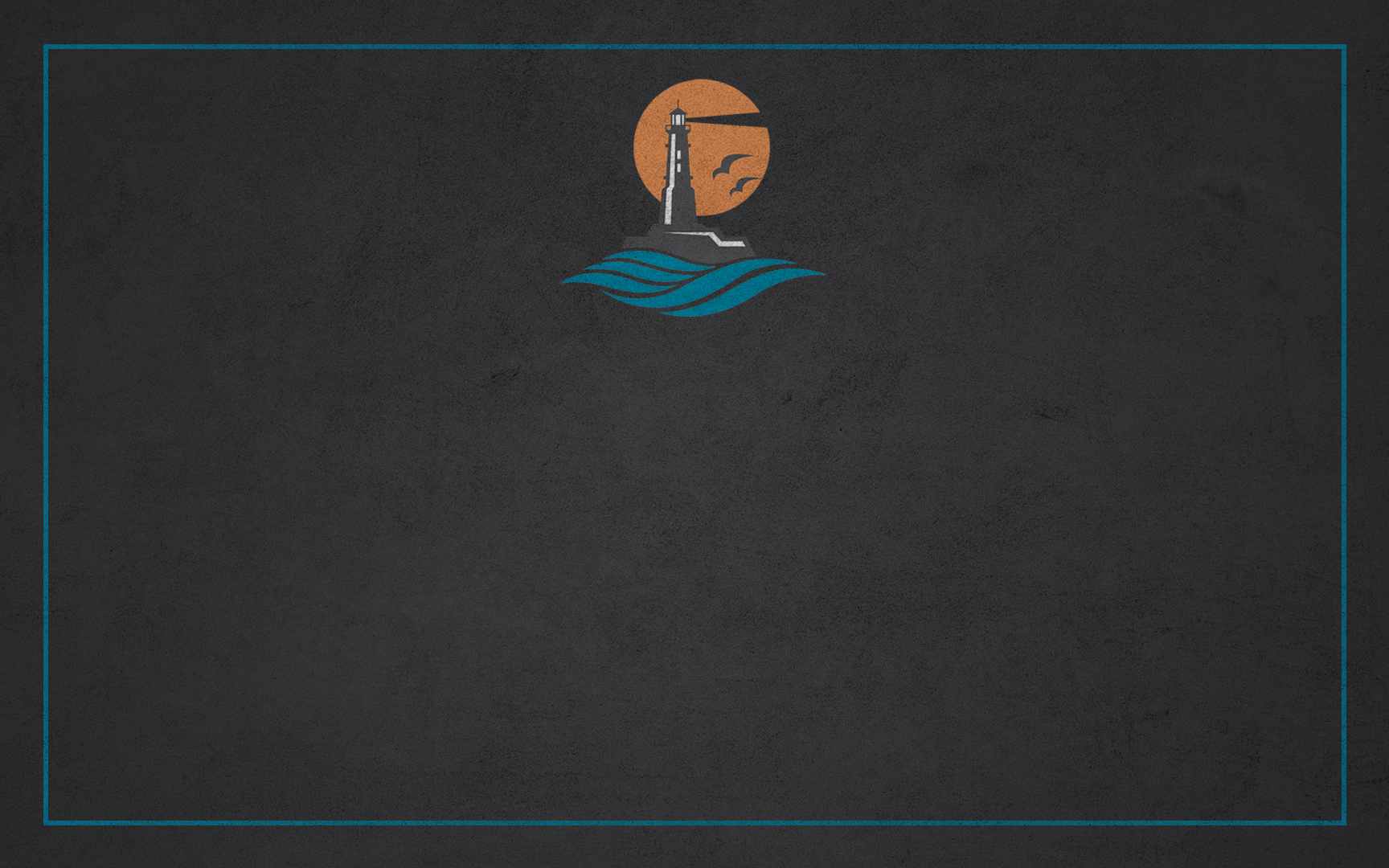 What grounds us to be immovable against our temptations is being in love with the truth. 
So deeply in love with it, that we continue to live it regardless of what our desires, trials, our surroundings try to tell us.